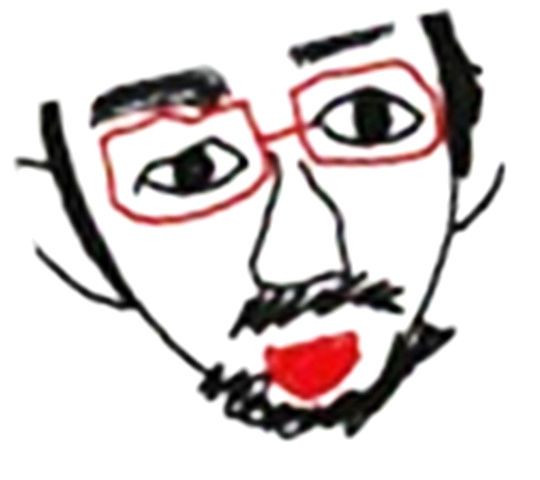 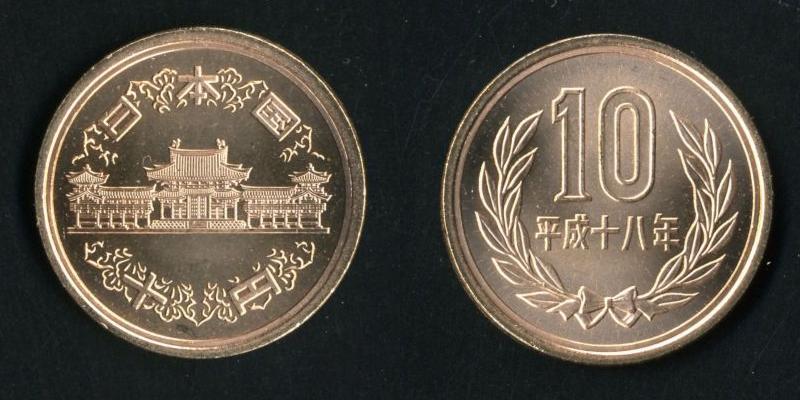 上の１０円玉を、
すべらないように
下の１０円玉の
まわりを転がすと、
上の１０円玉の円玉は
何回転するかな？
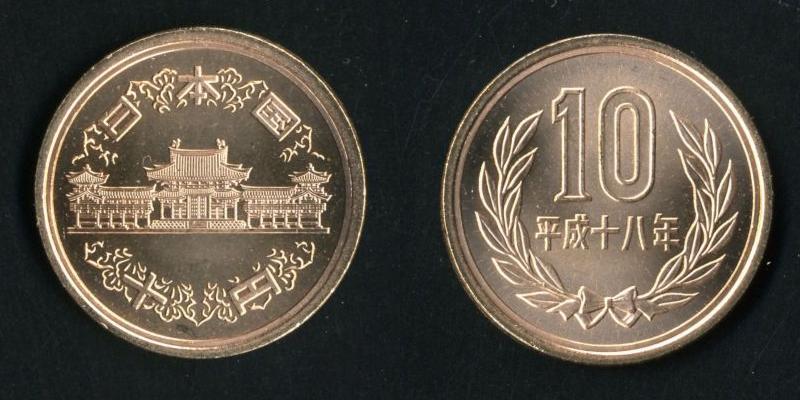 指の運動と思って４８回クリックしてください
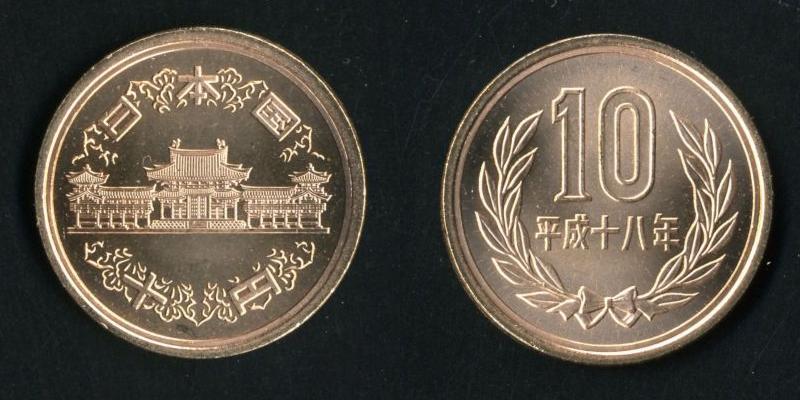 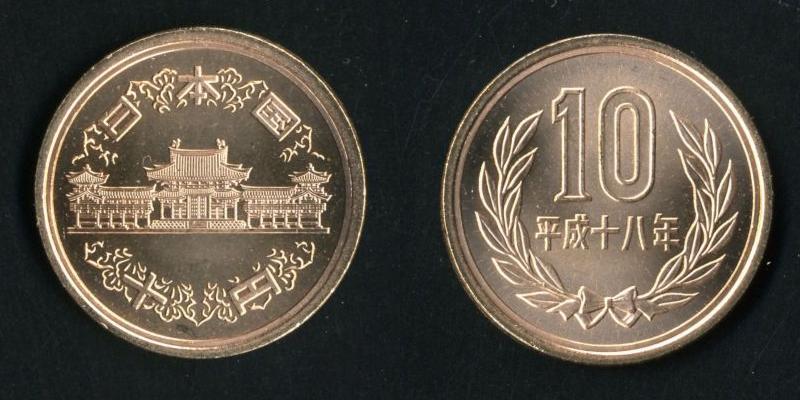 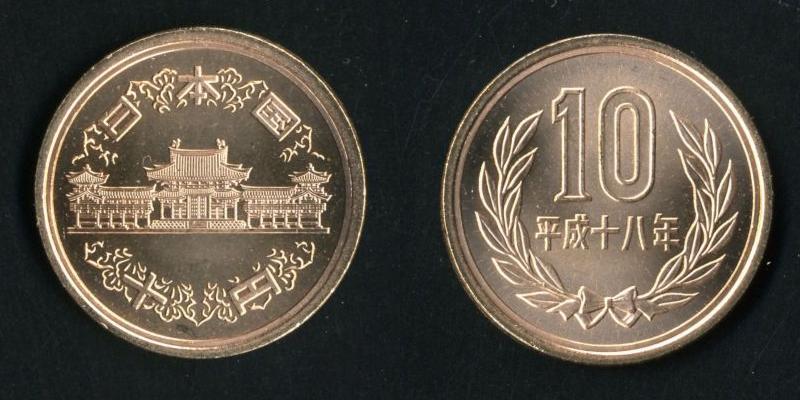 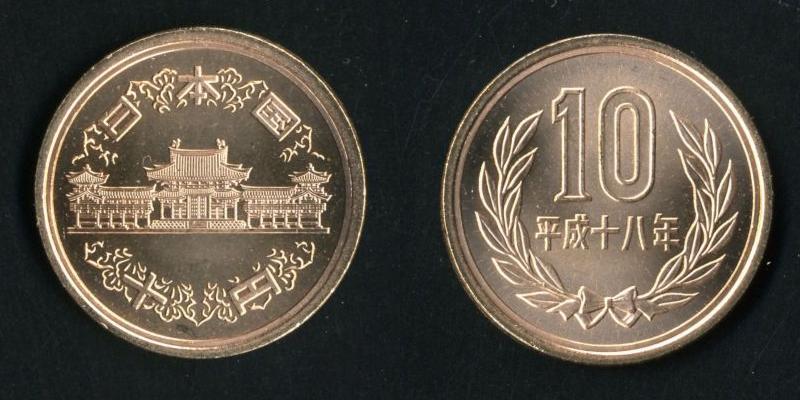 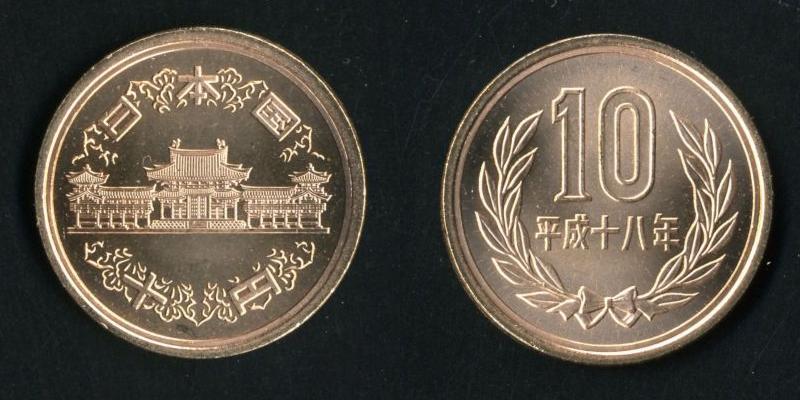 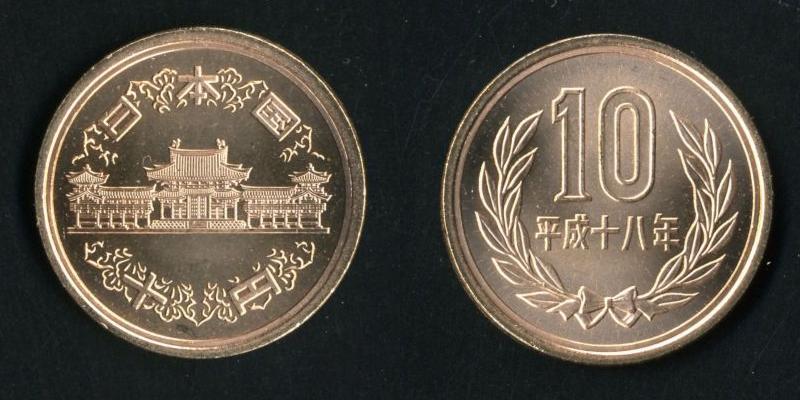 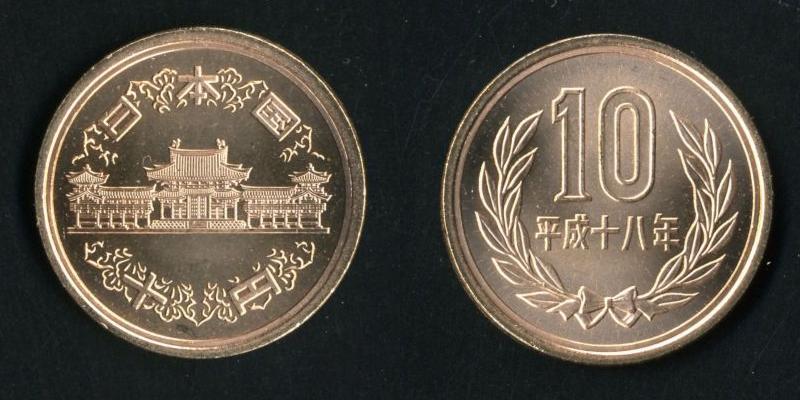 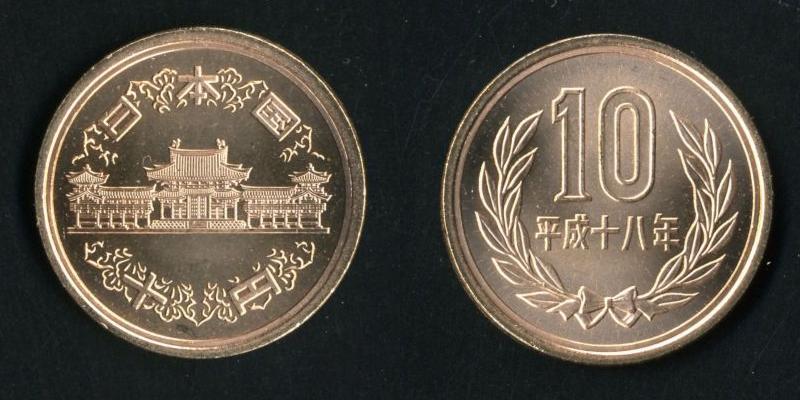 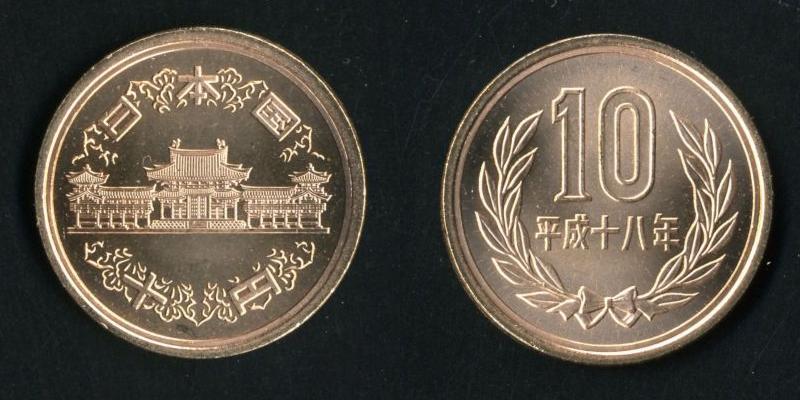 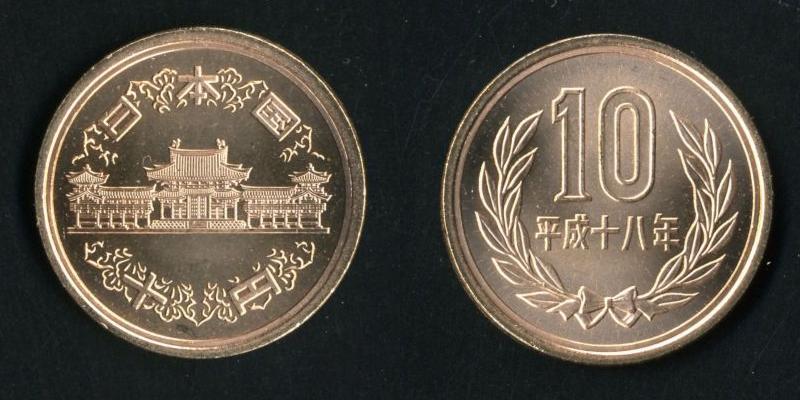 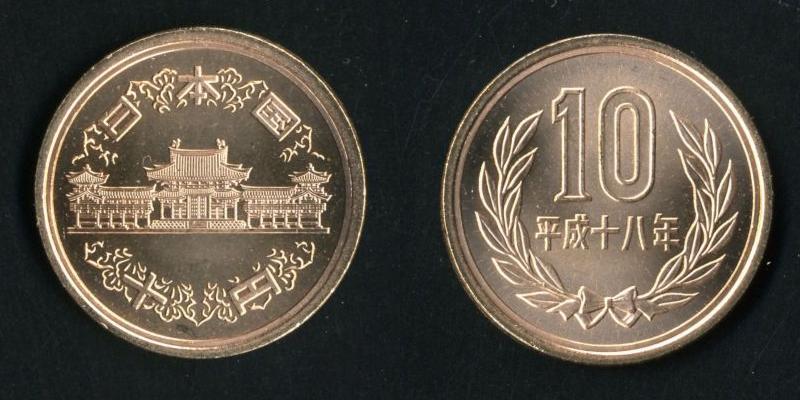 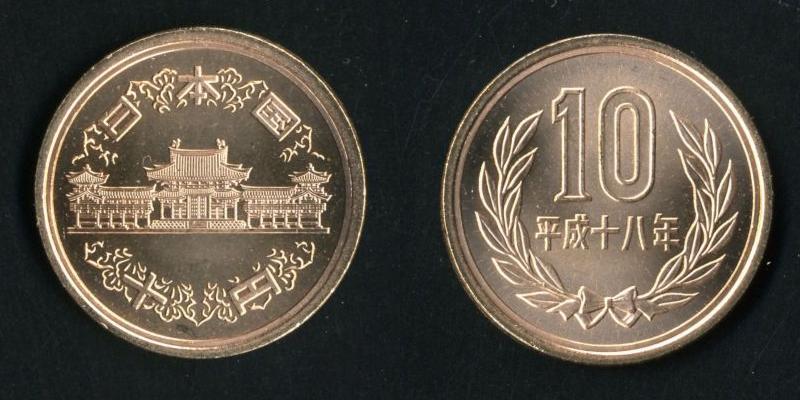 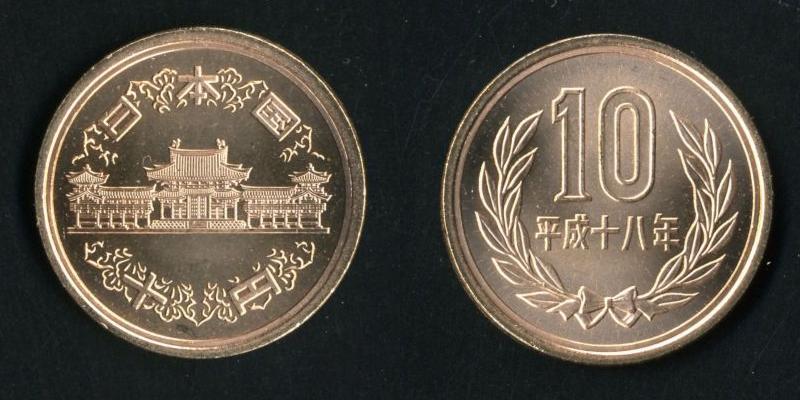 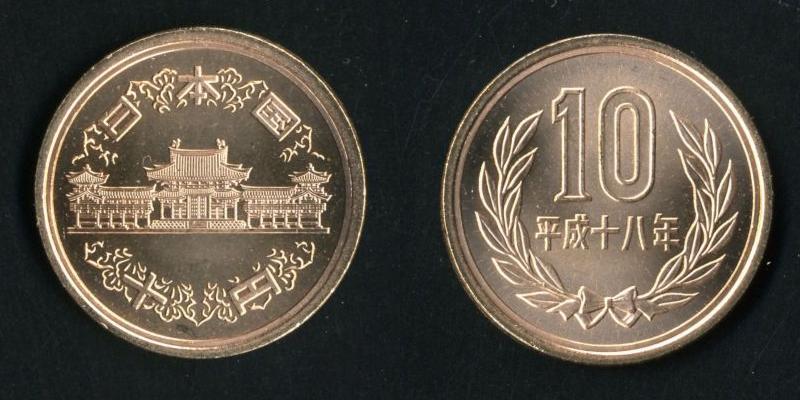 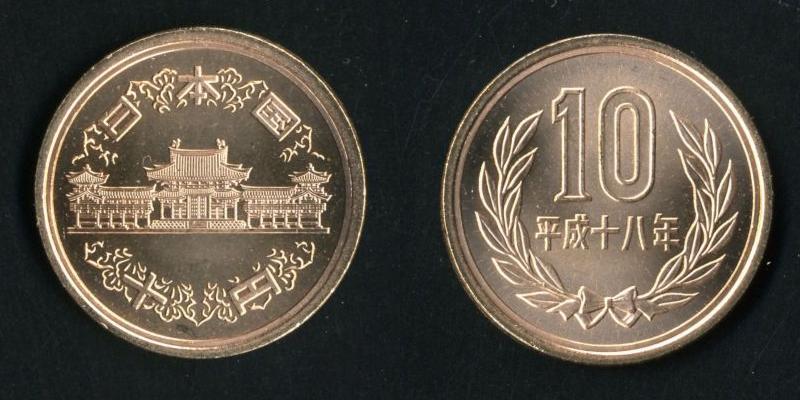 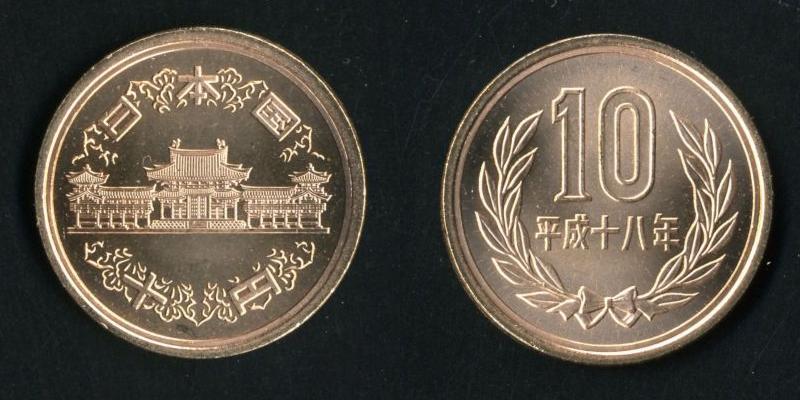 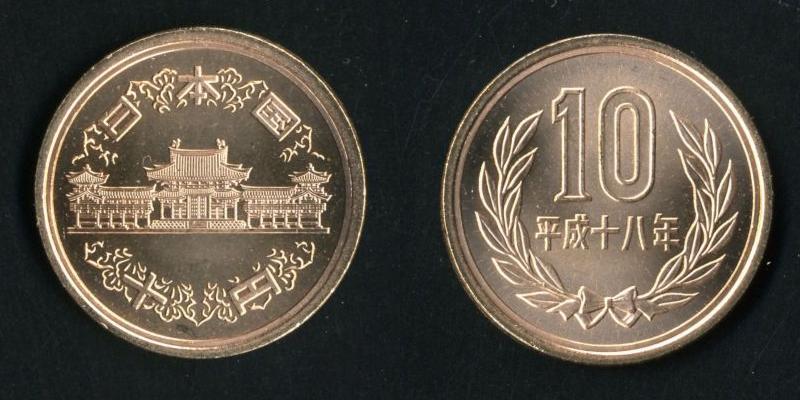 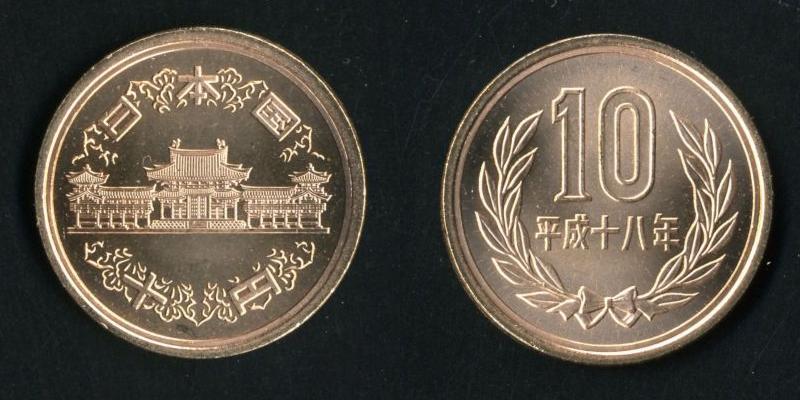 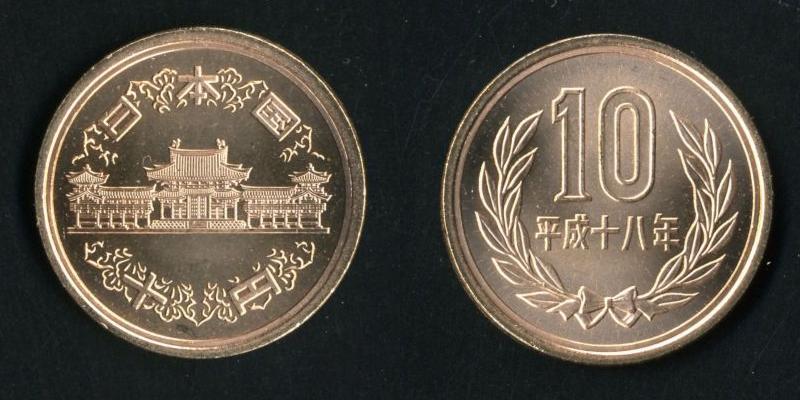 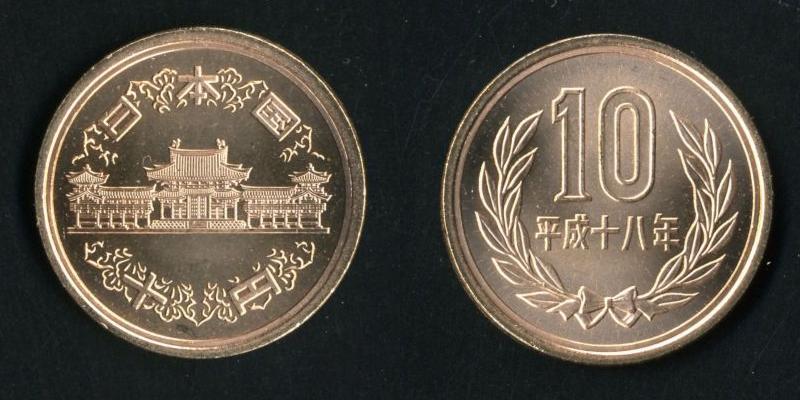 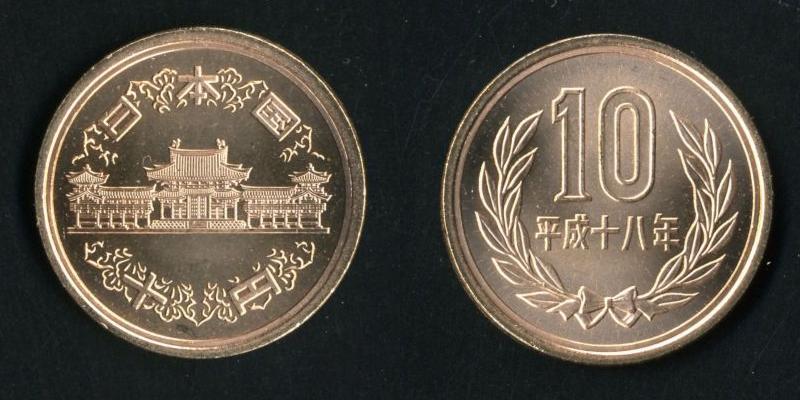 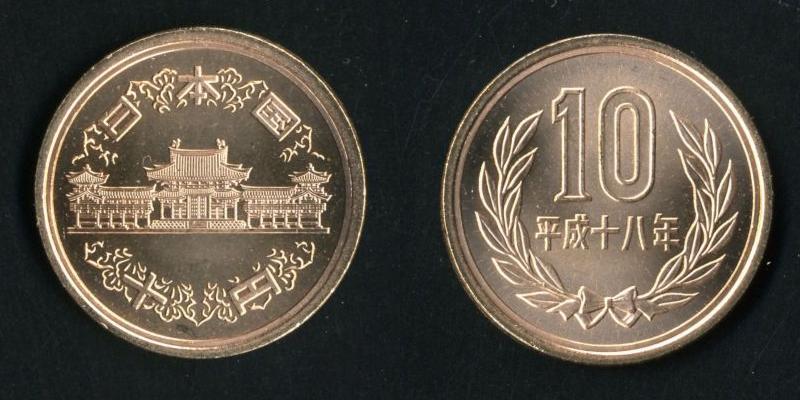 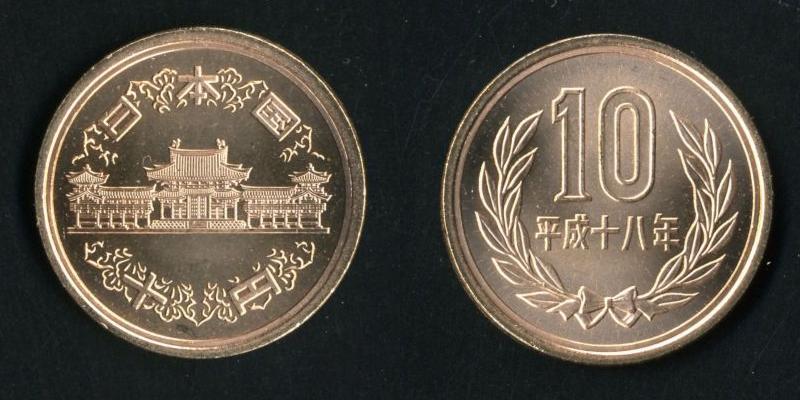 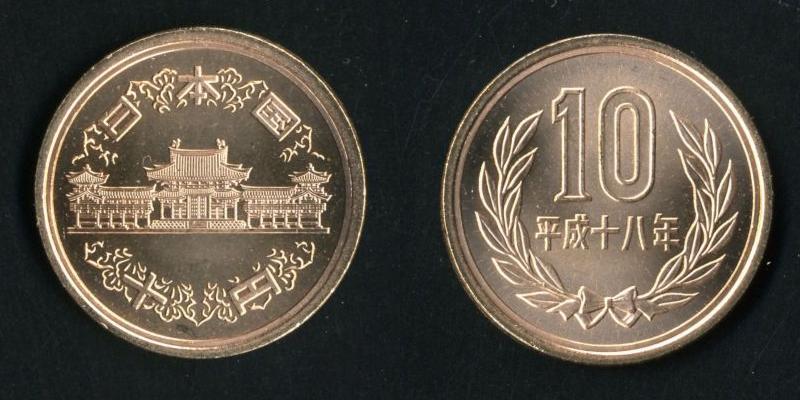 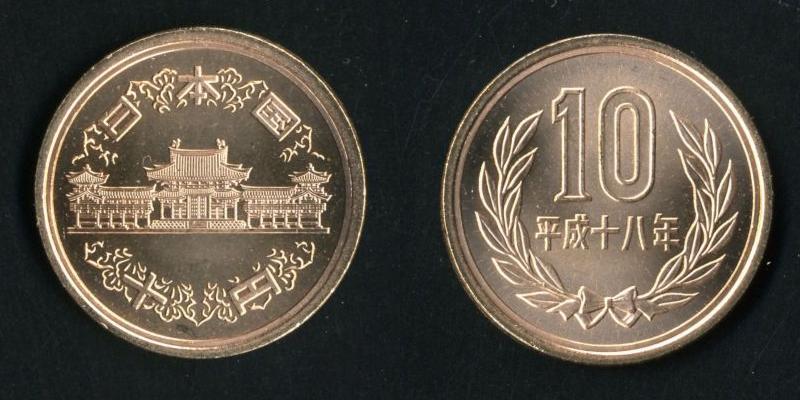 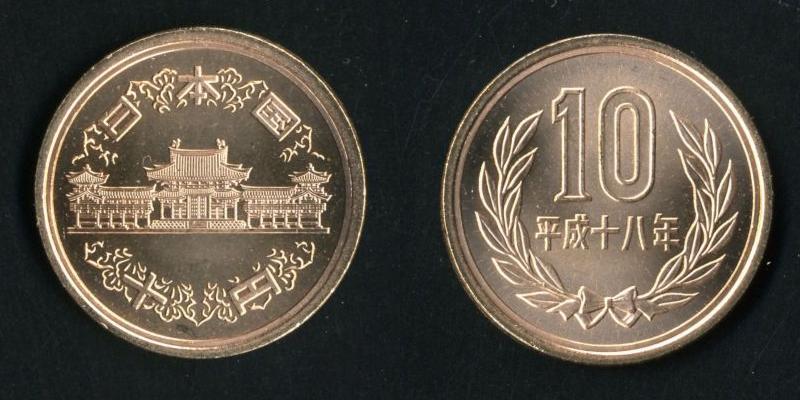 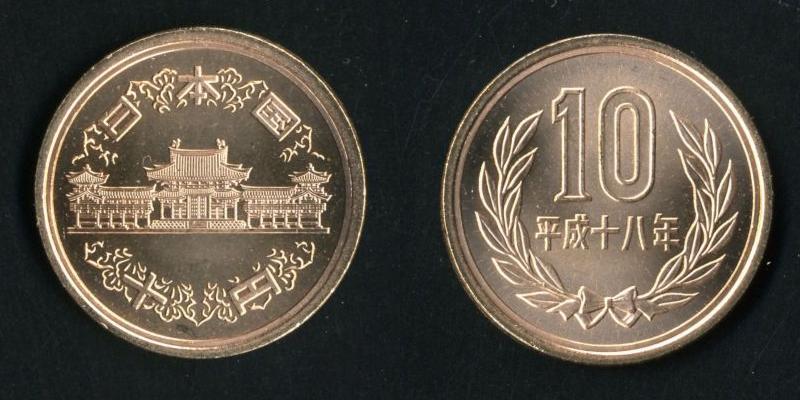 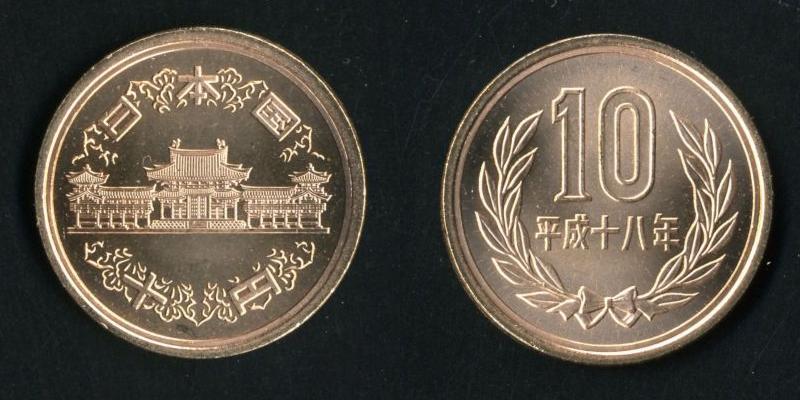 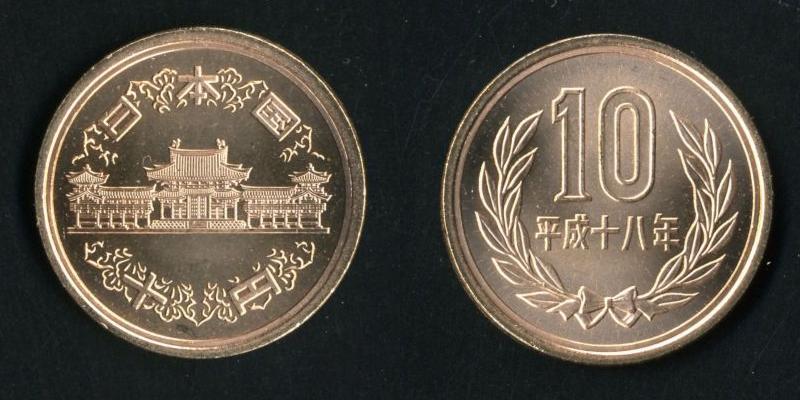 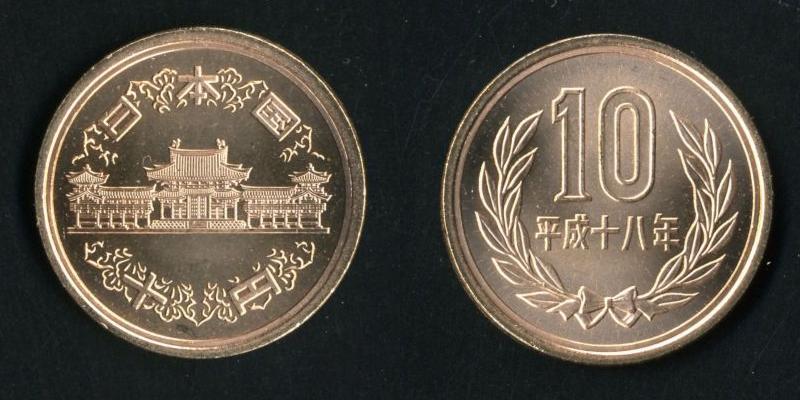 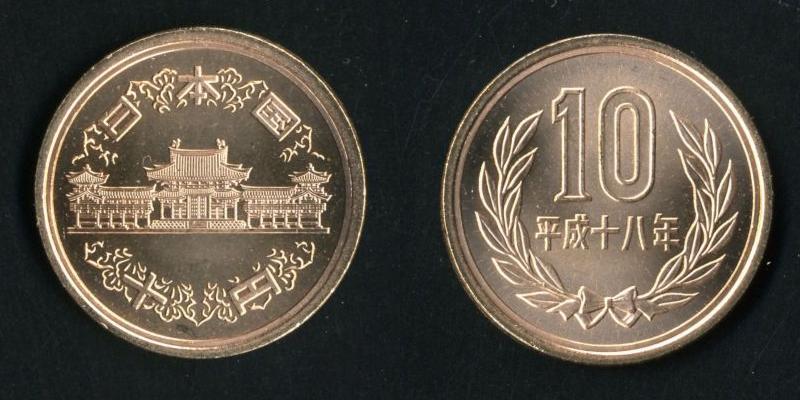 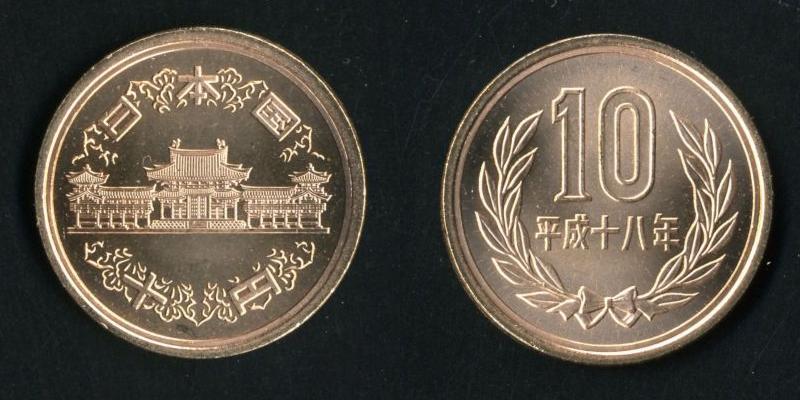 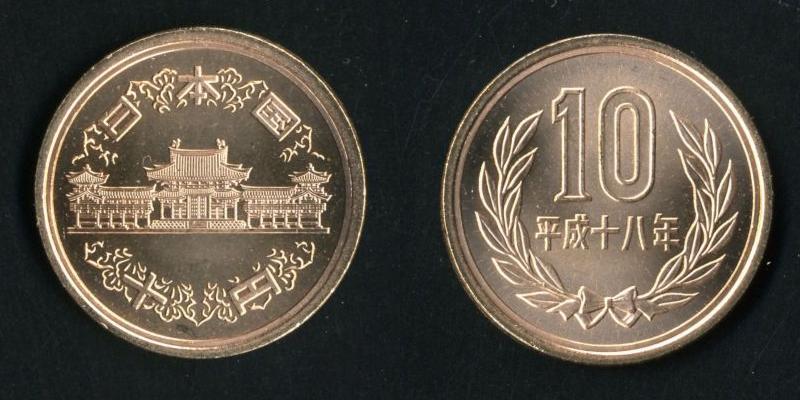 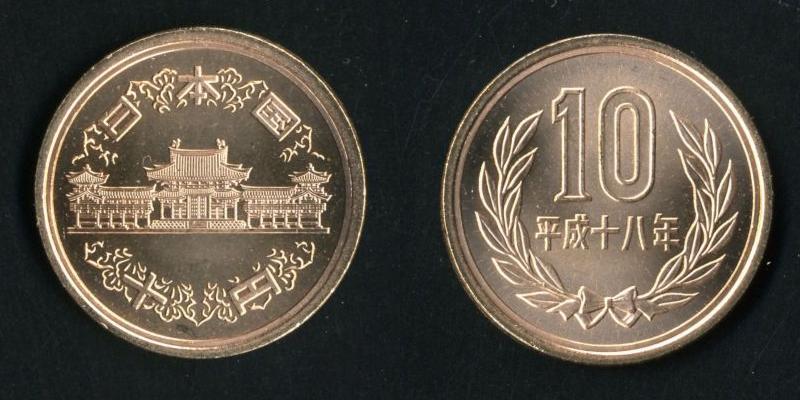 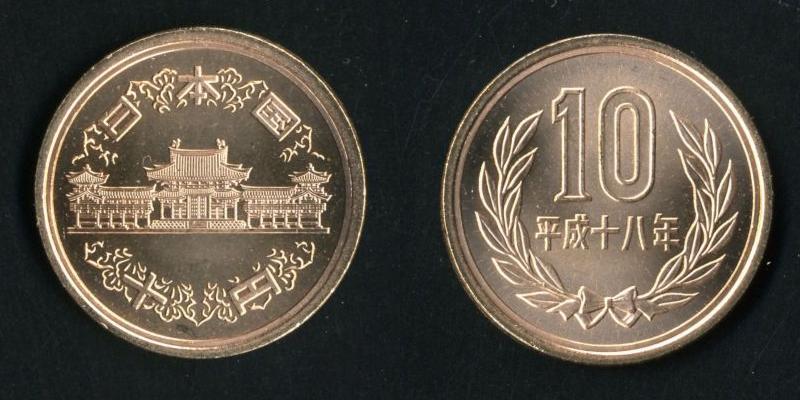 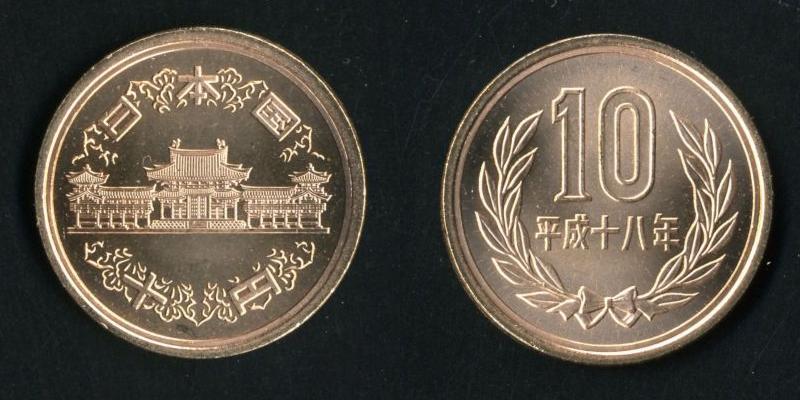 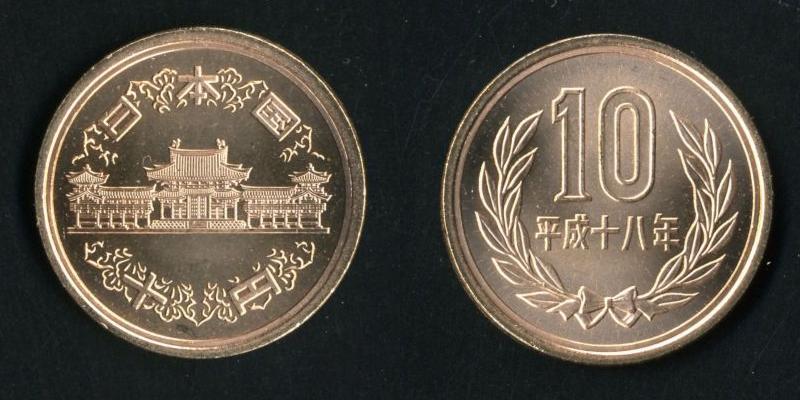 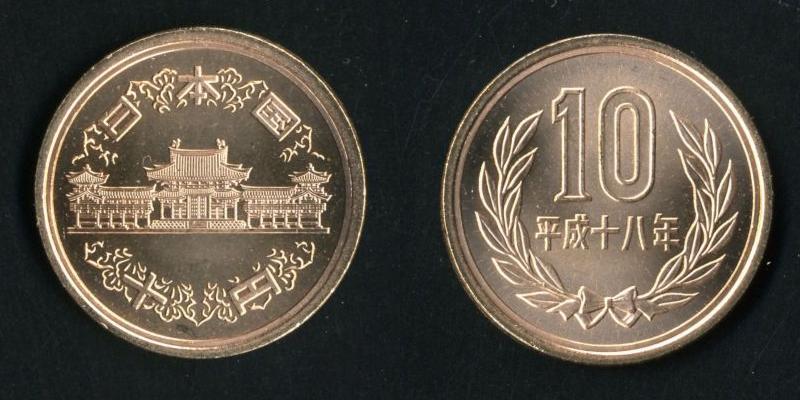 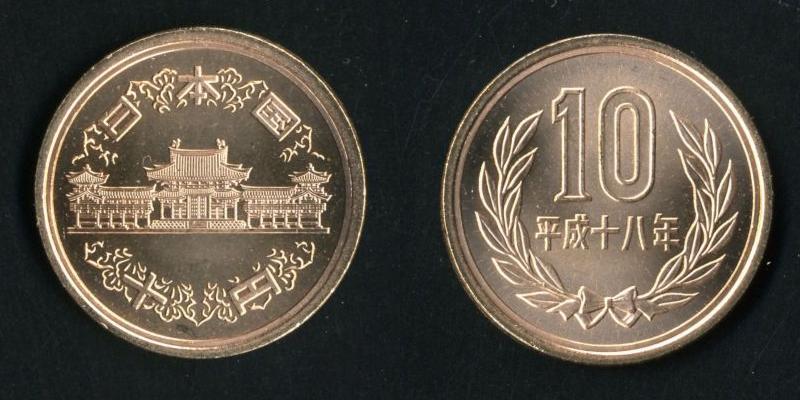 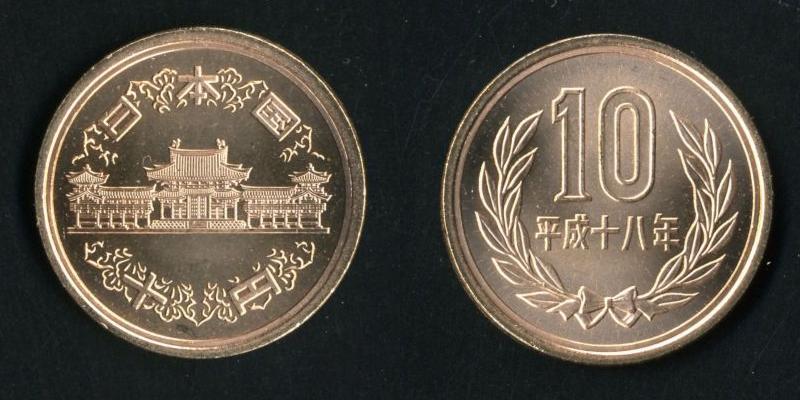 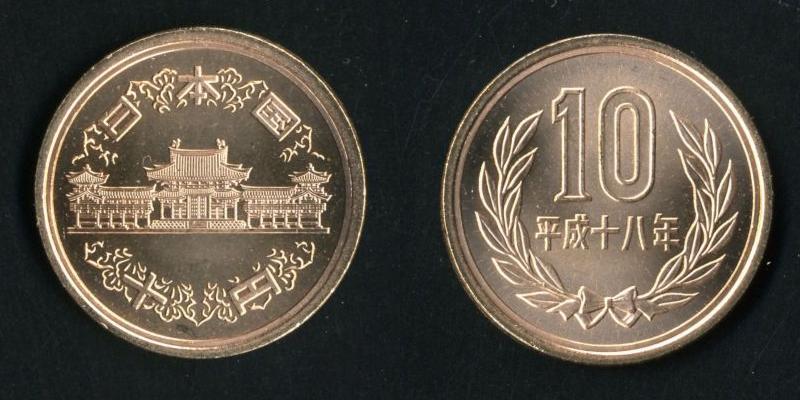 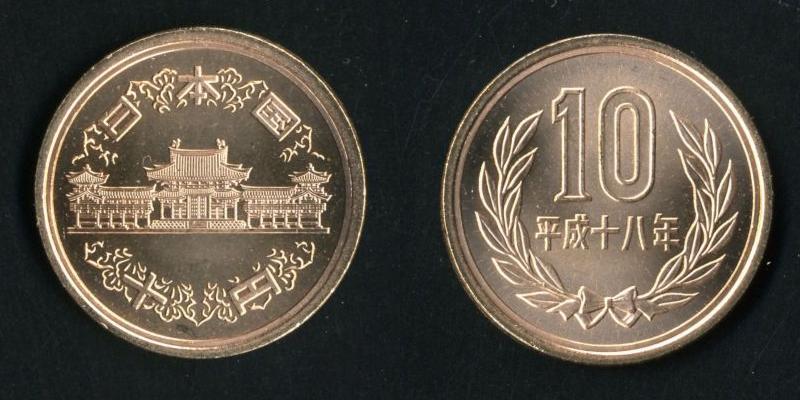 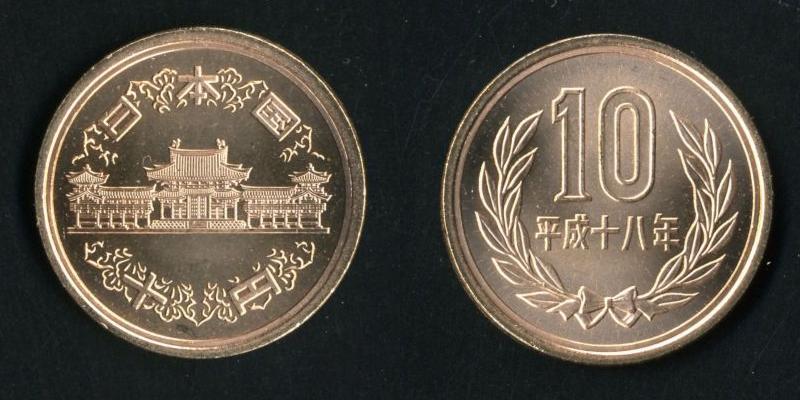 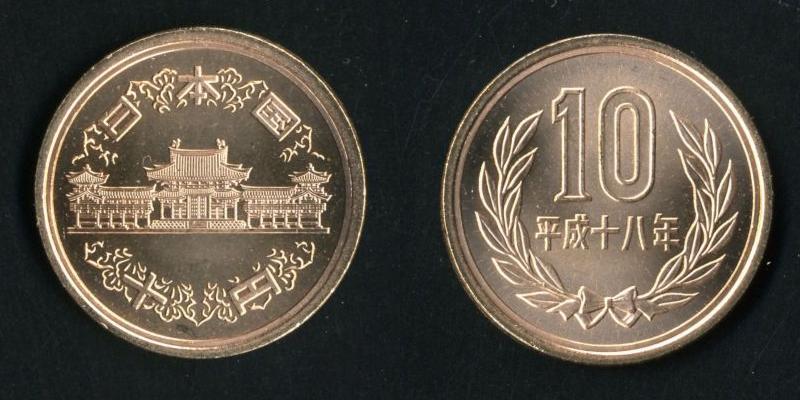 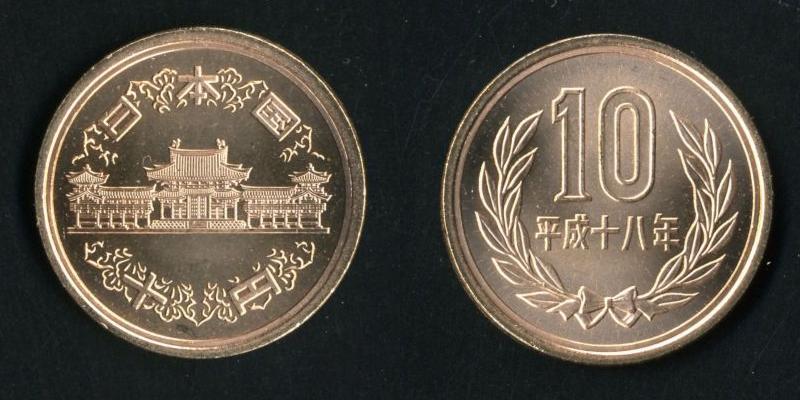 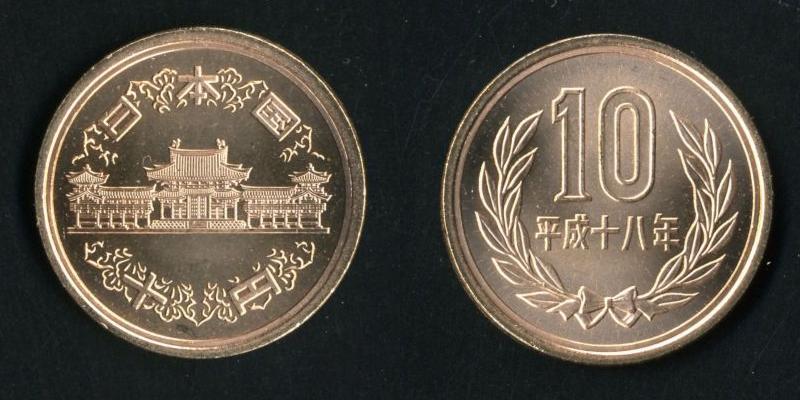 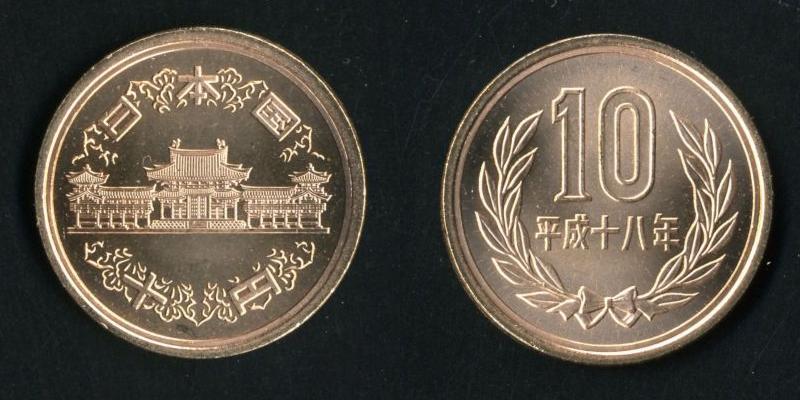 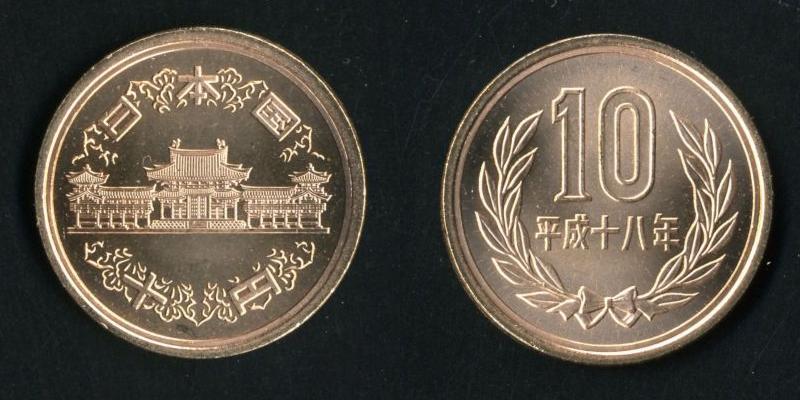 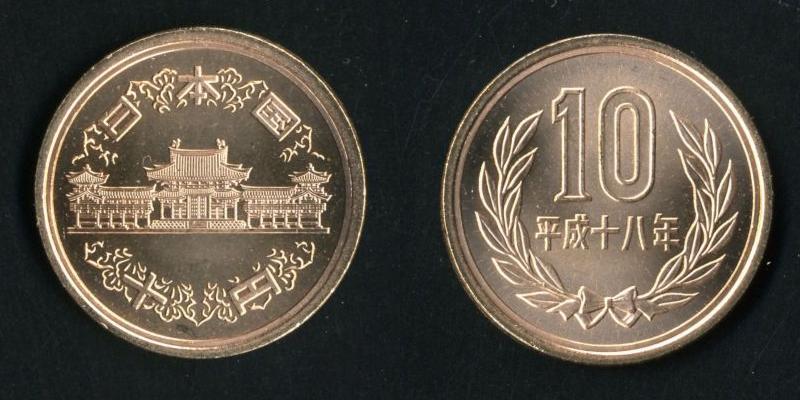 ２ 回転！
今のスライド、実はこんなつくりです。
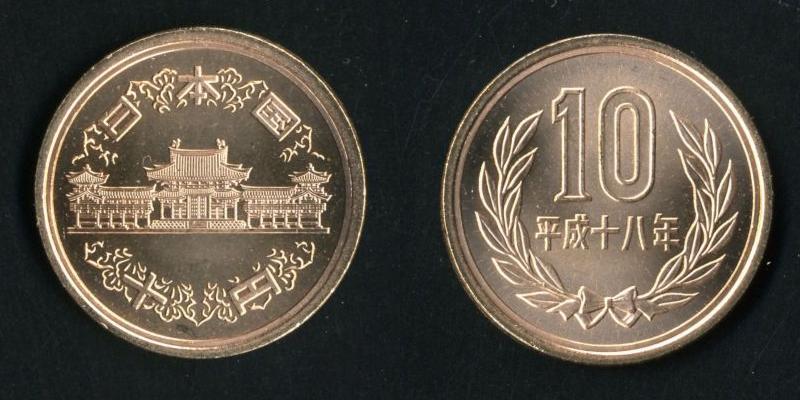 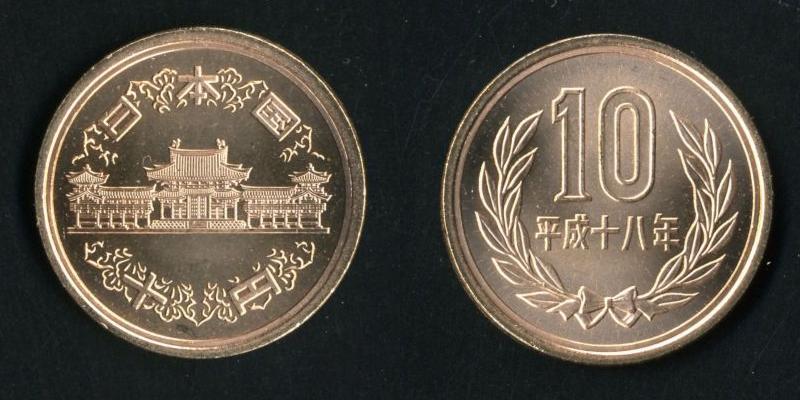 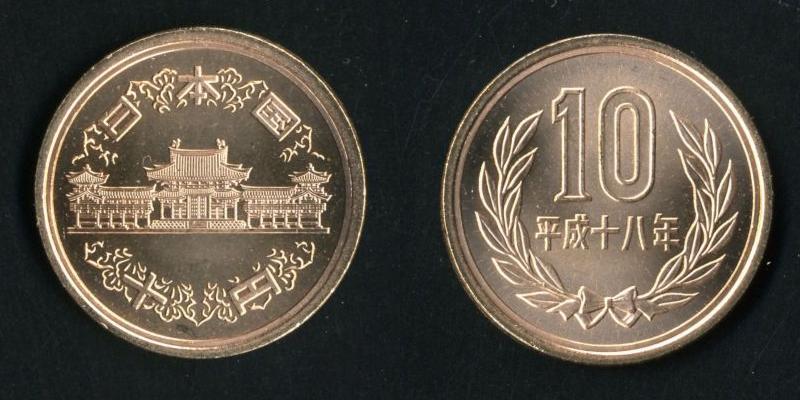 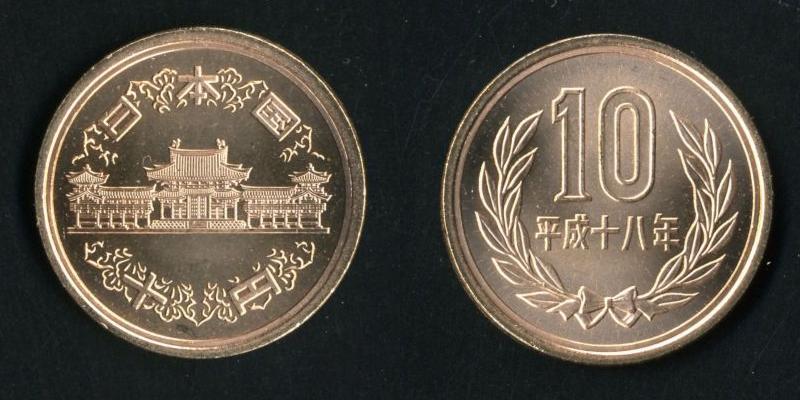 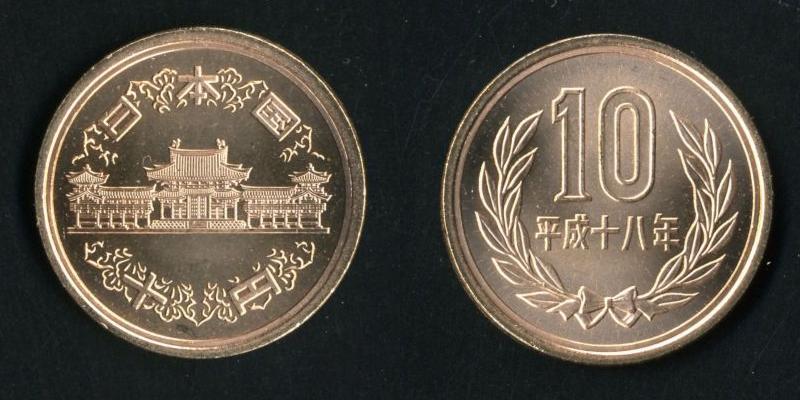 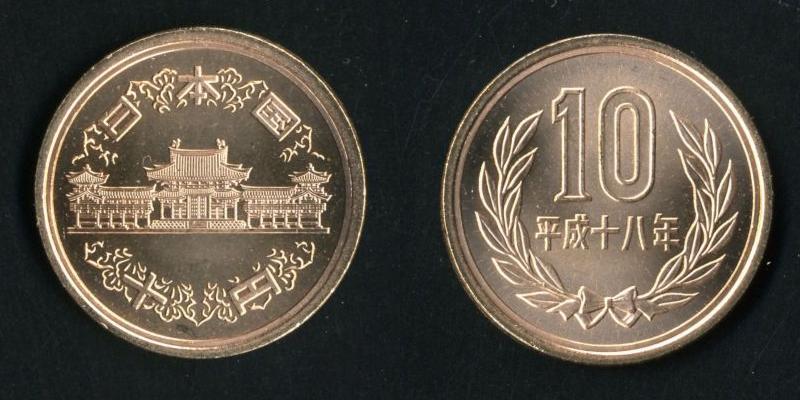 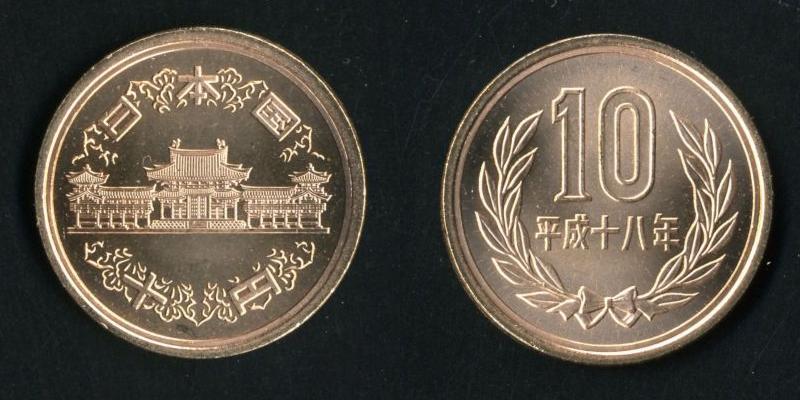 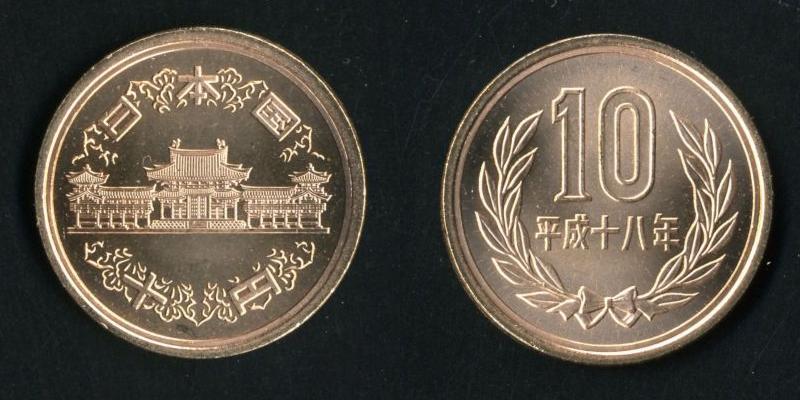 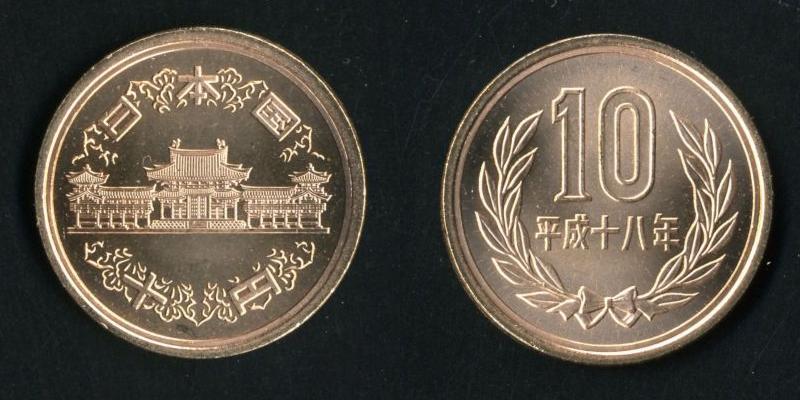 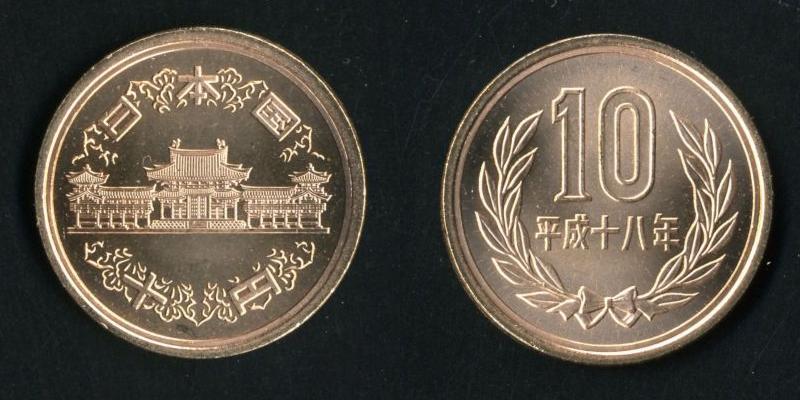 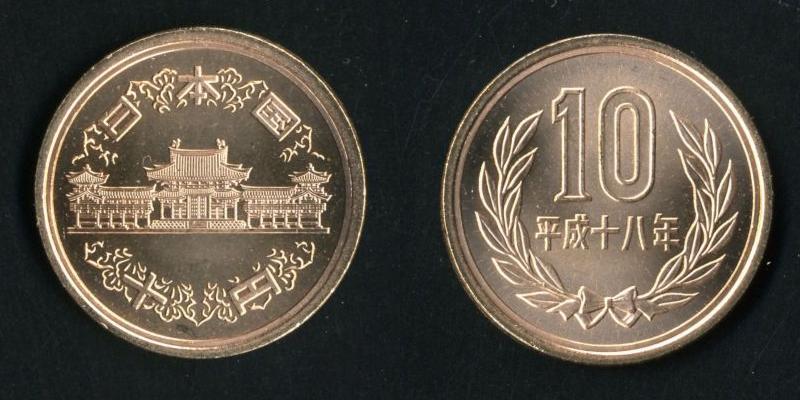 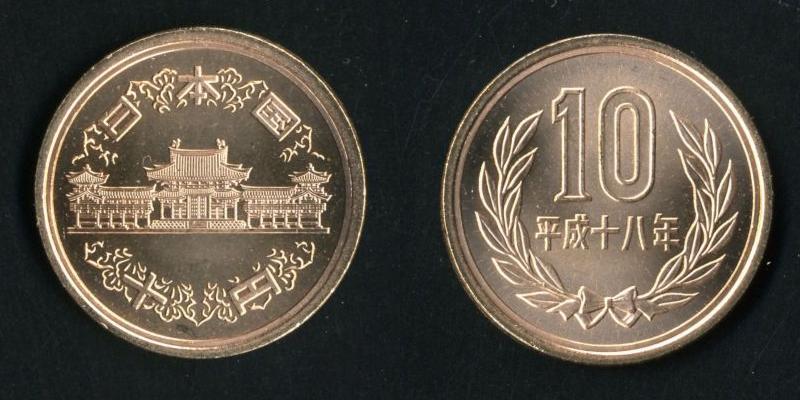 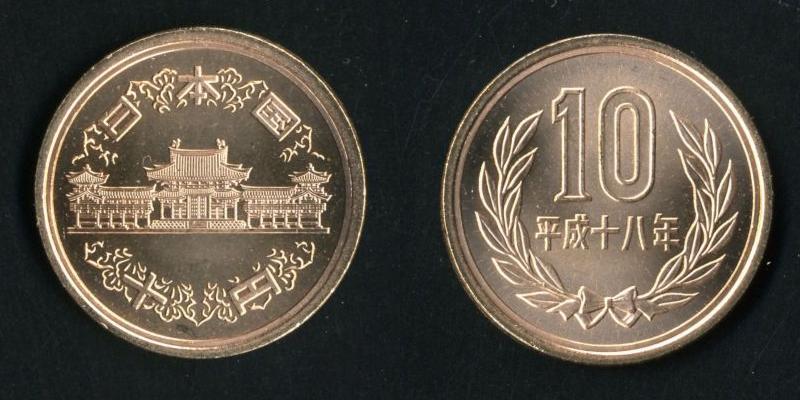 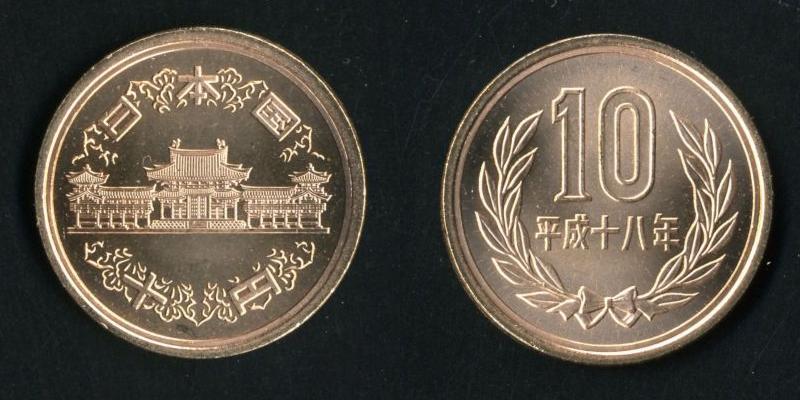 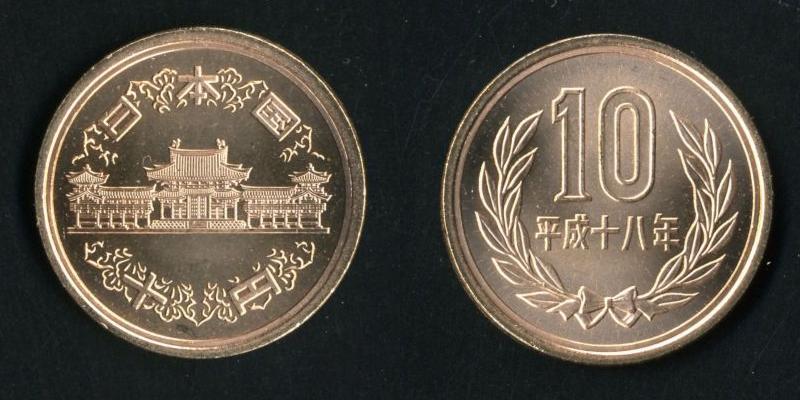 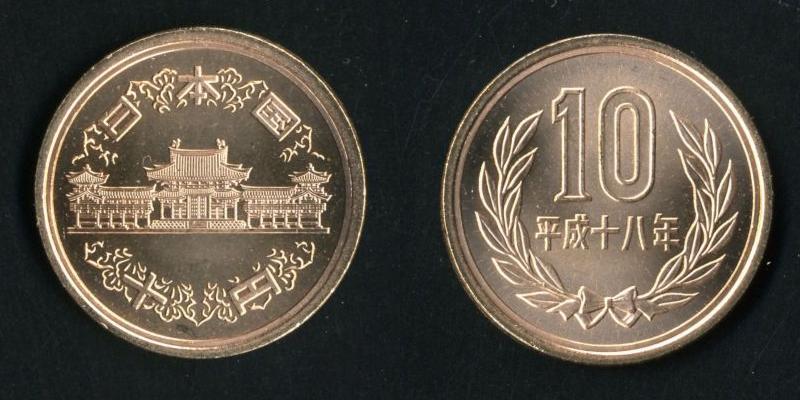 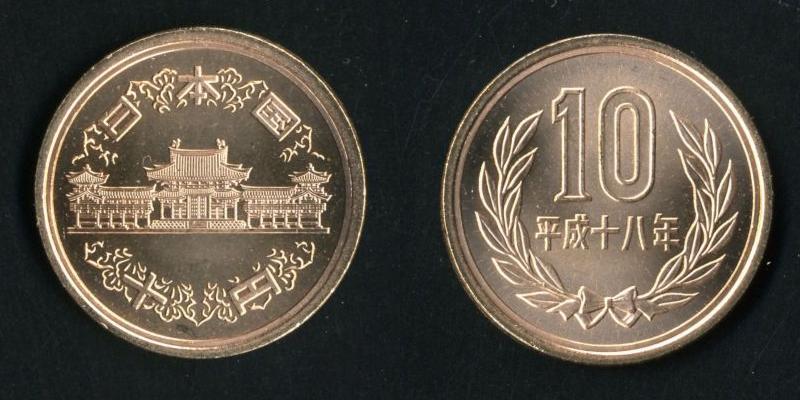 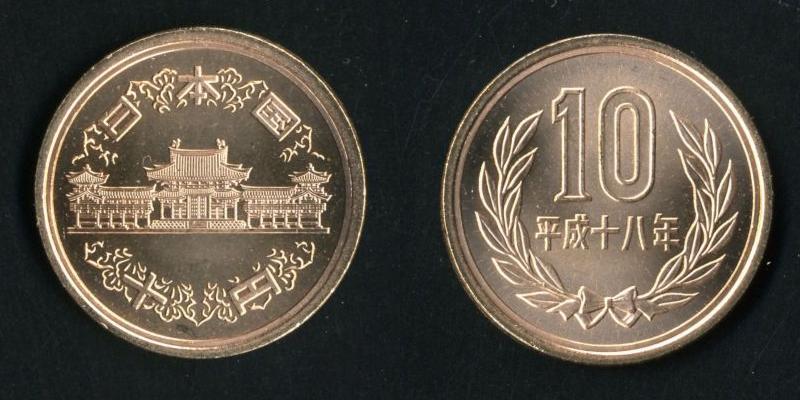 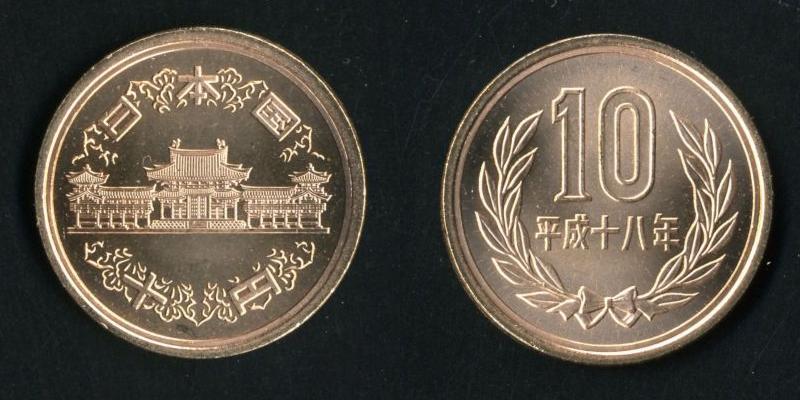 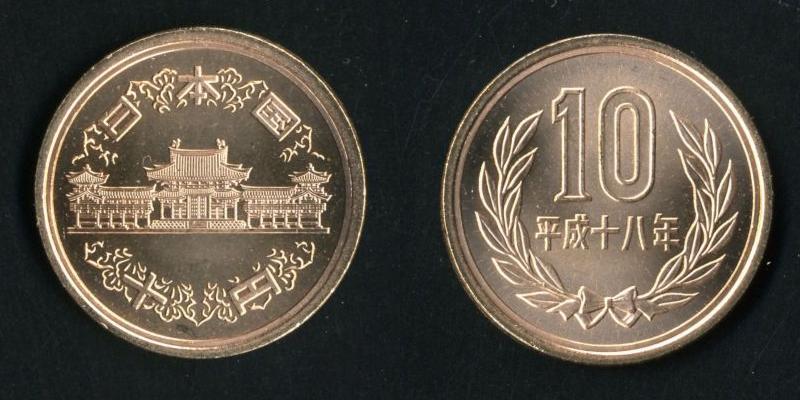 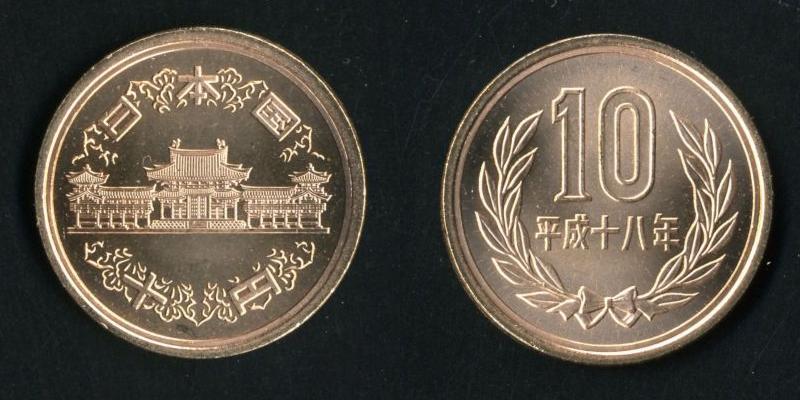 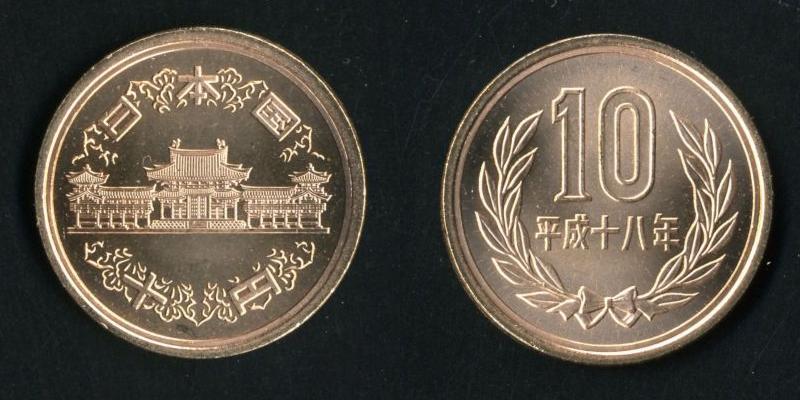 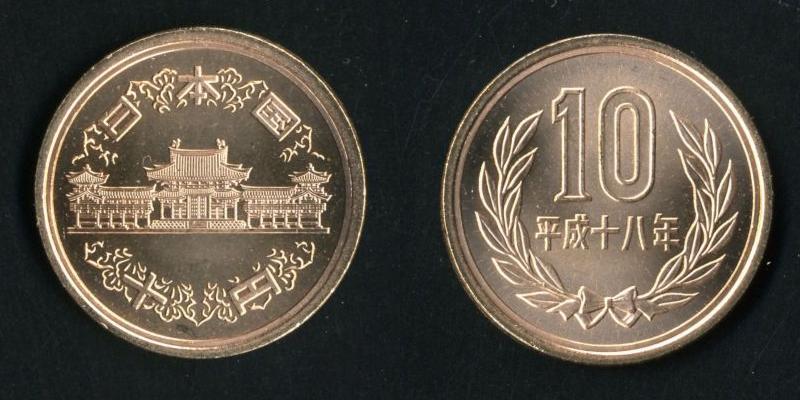 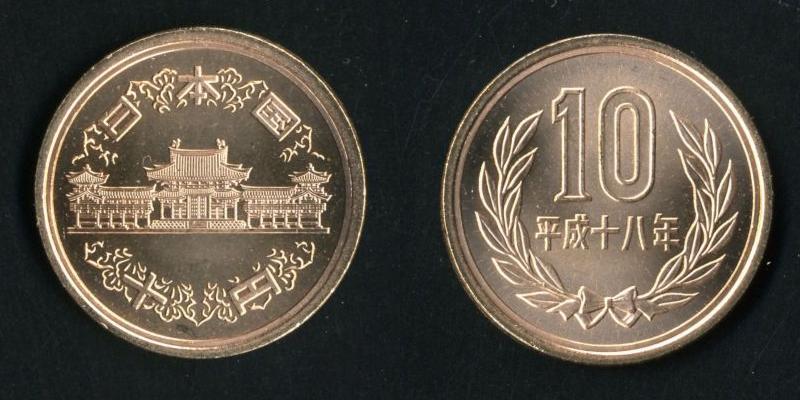 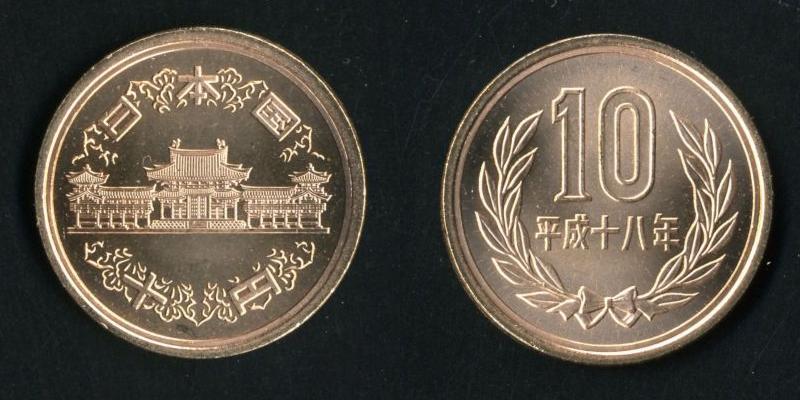 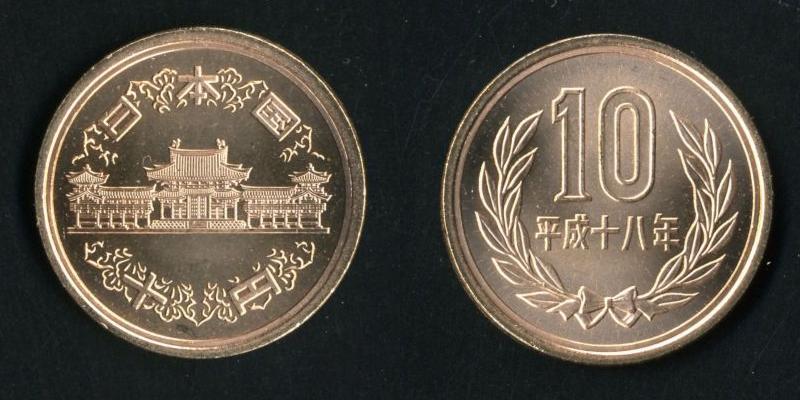 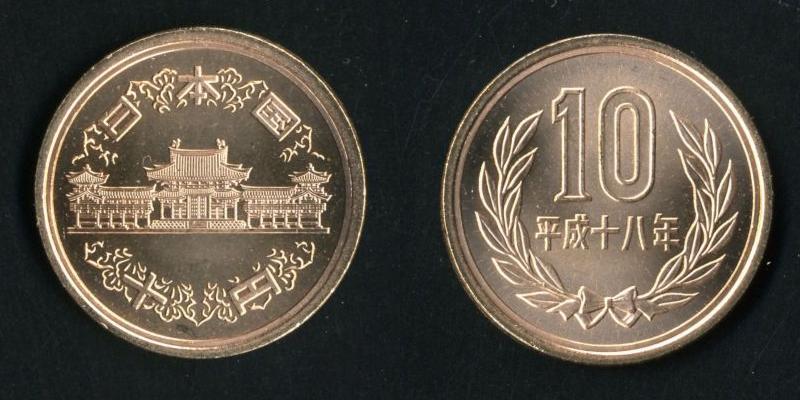 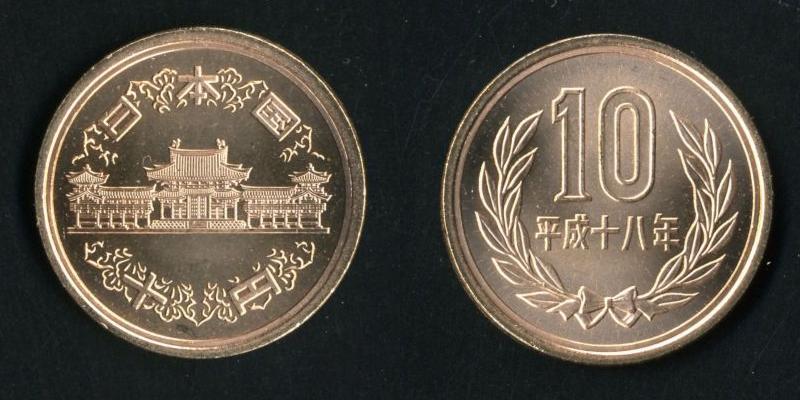 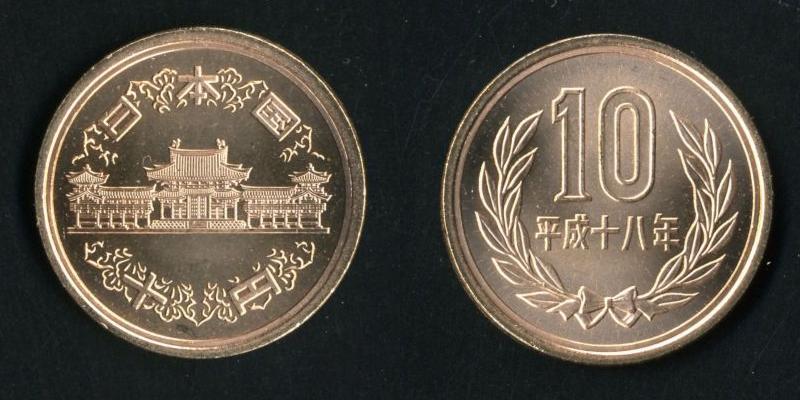 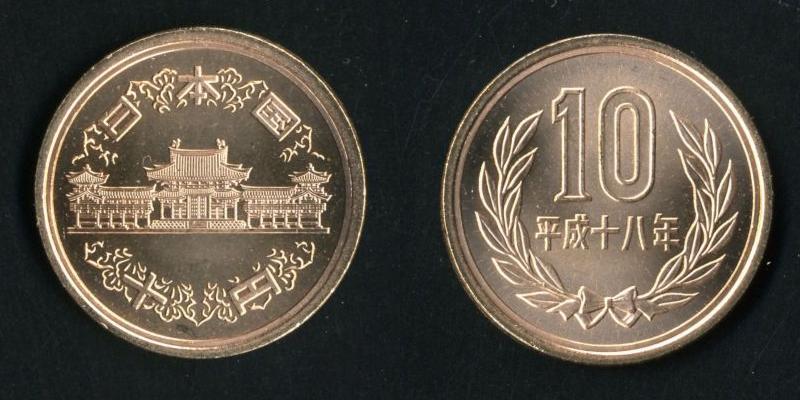 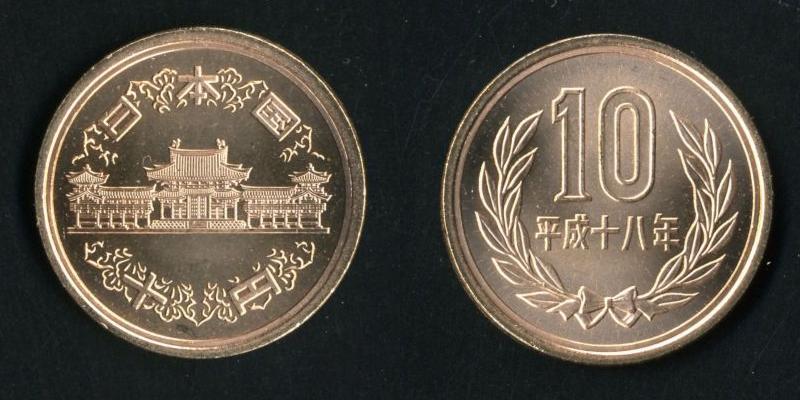 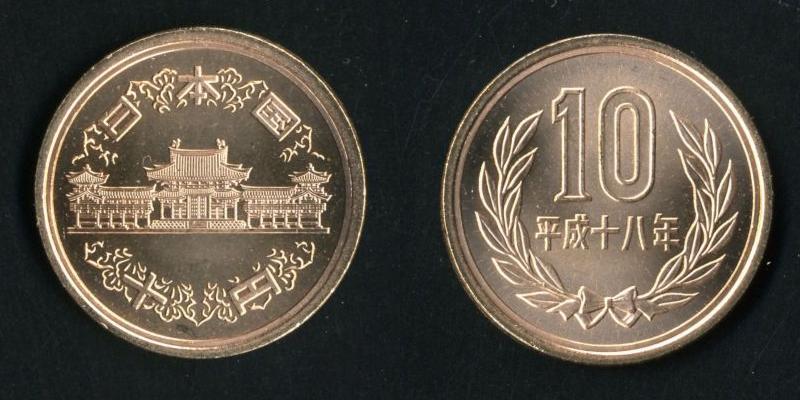 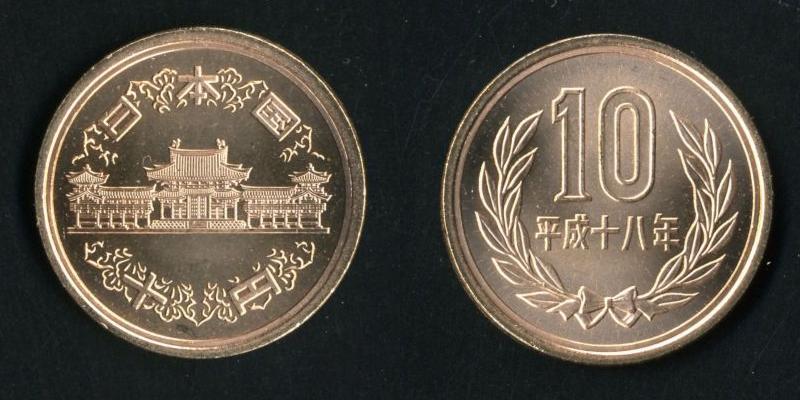 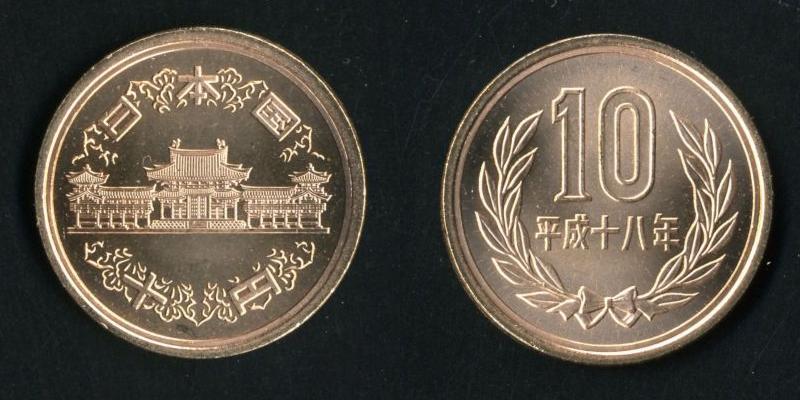 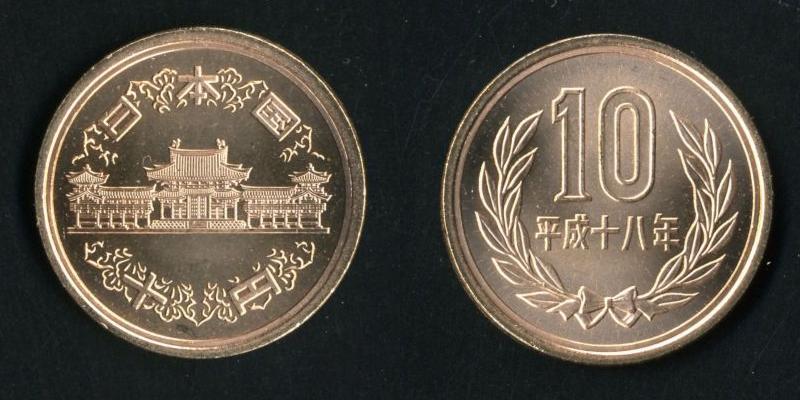 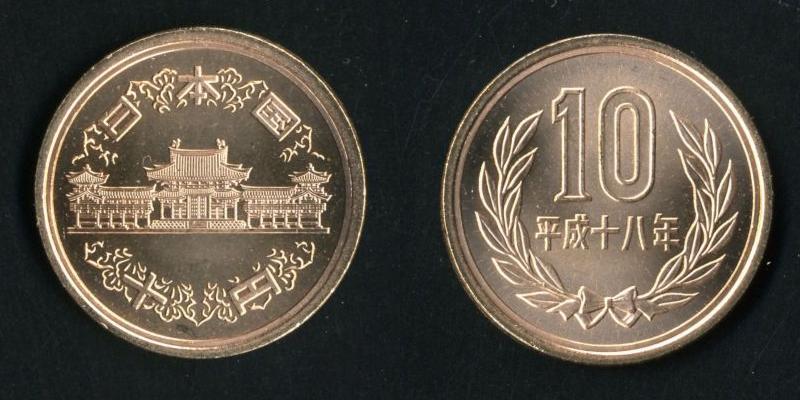 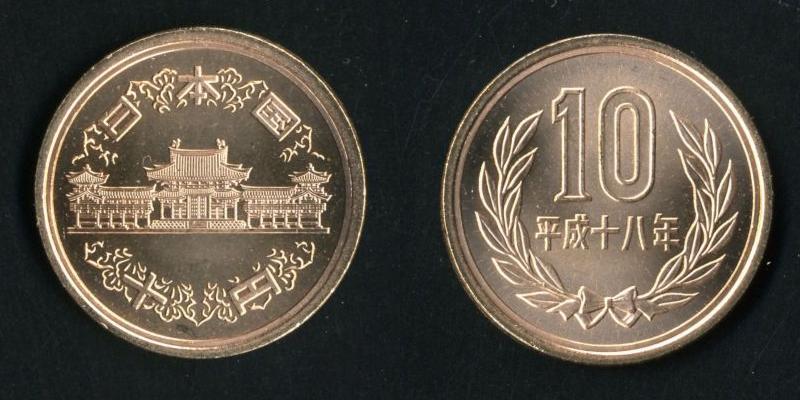 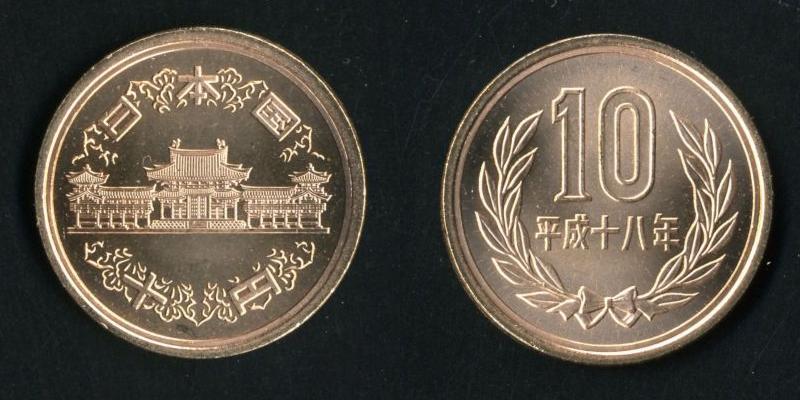 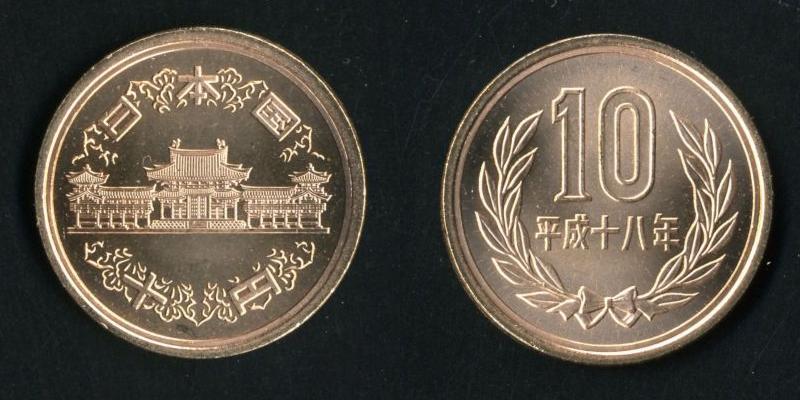 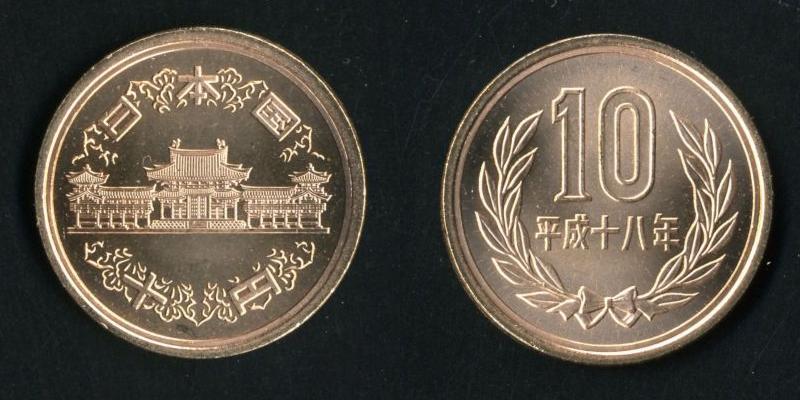 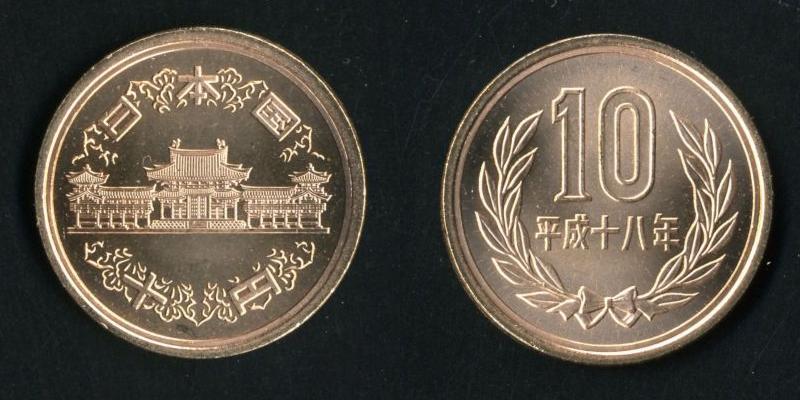 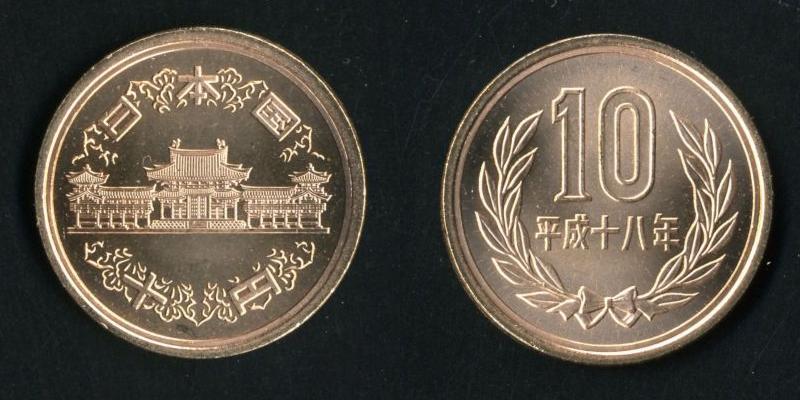 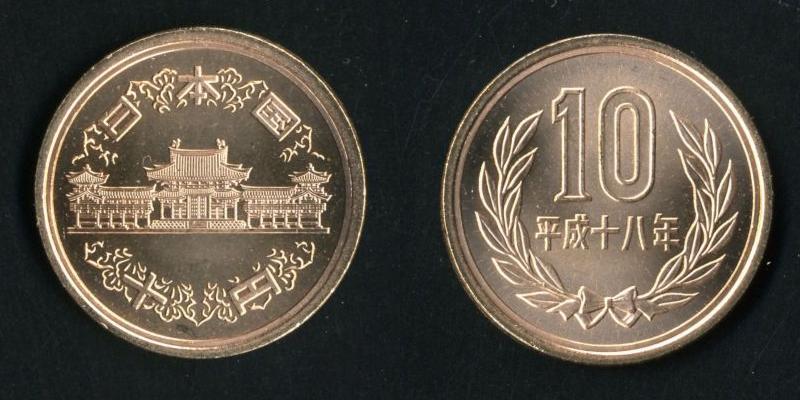 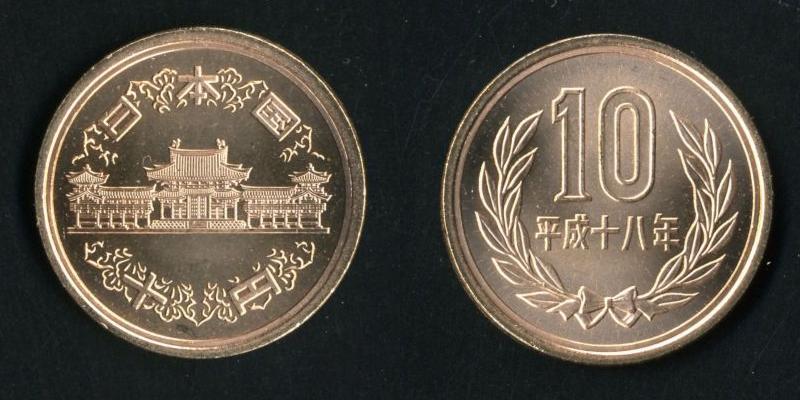 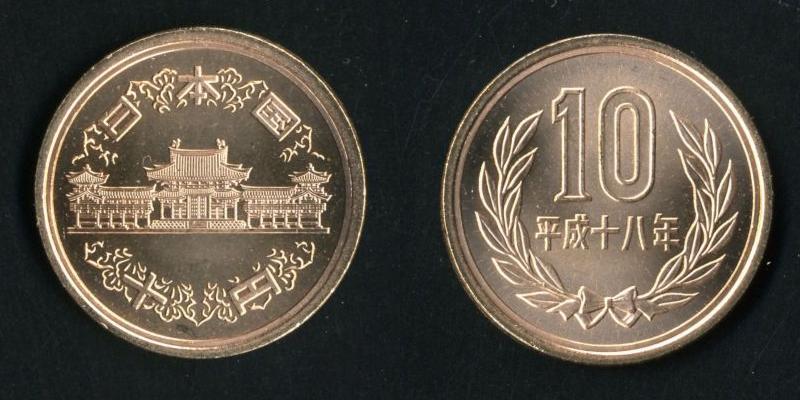 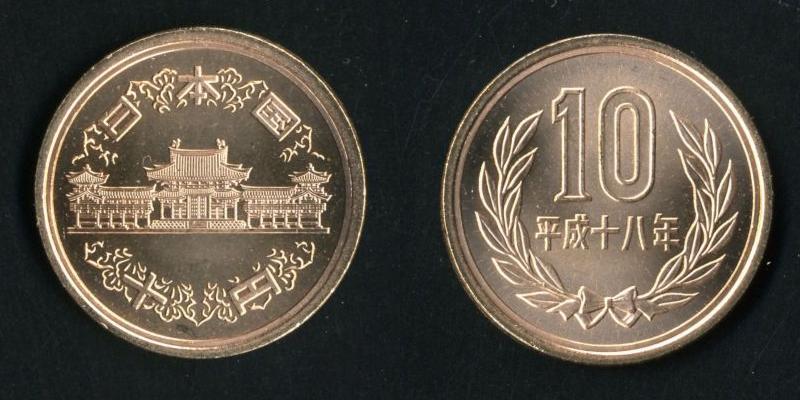 角度を変えた
ひとつひとつの10円玉に
開始 → アピール
終了 → フェードの
アニメーション効果をかけました。
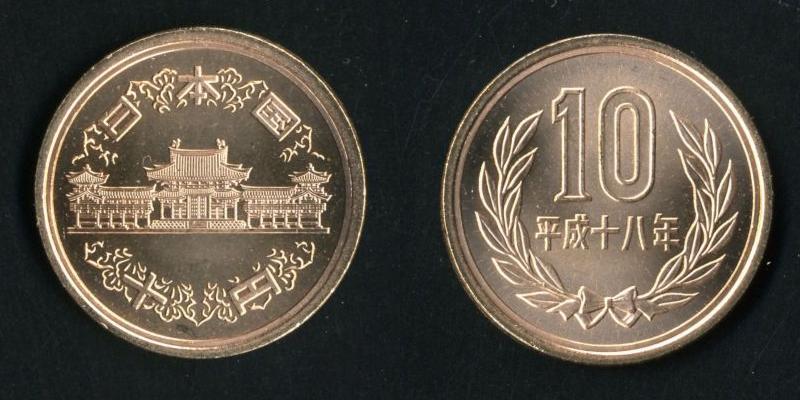 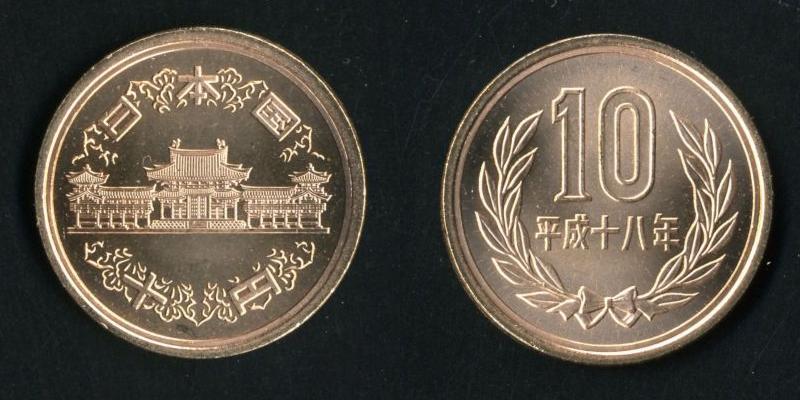 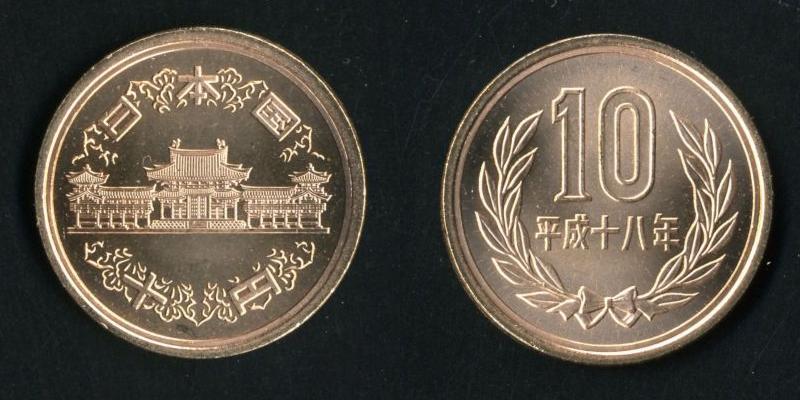 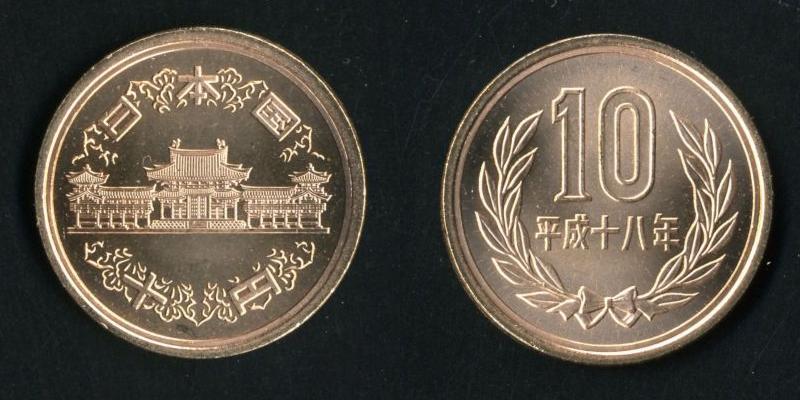 10円玉の円周を
　　直線にすると
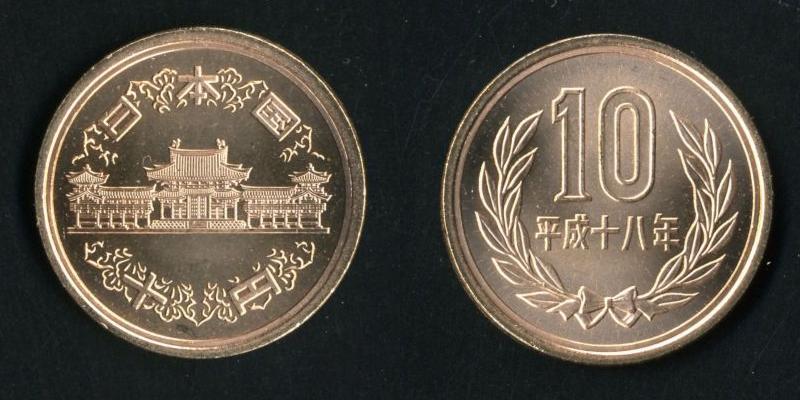 この直線上で１０円玉を
転がすと
１回転します
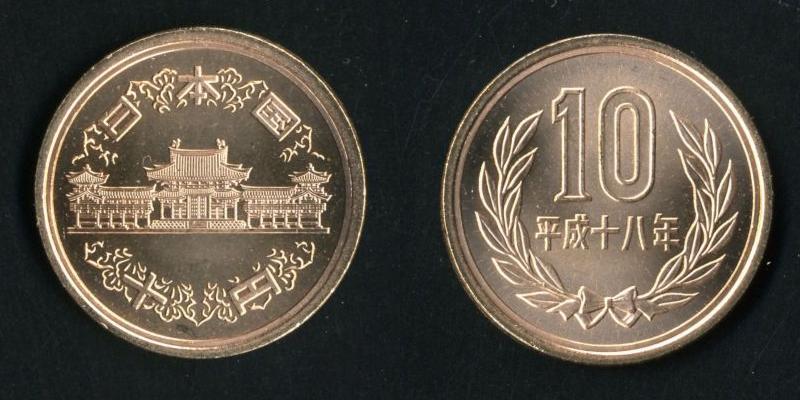 この直線上を円にすると
２ 回転！
直線上だと1回転なのに、
円周上だと2回転！
ふしぎだね!
なぜだろう?
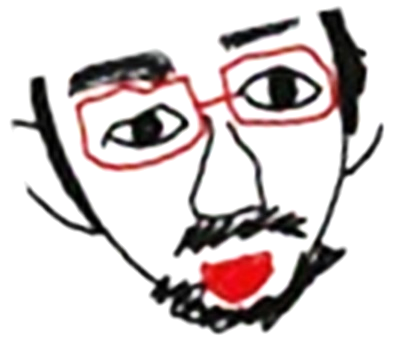 Ａは半径３ｃｍ、Ｂは半径６ｃｍの円です。
ＡがＢの円周を転がって一周します。
Ａは何回転したことになるでしょうか。
問   題
半径 ｒ の円周の長さは ２πｒ
解   答
Ａ
Ａの円周 →  ６ π
Ｂの円周 →  １２ π
１２ π ÷ ６ π＝２
Ｂ
この２回転に公転分の１回転を
たして３回転となる
よくわかる算数